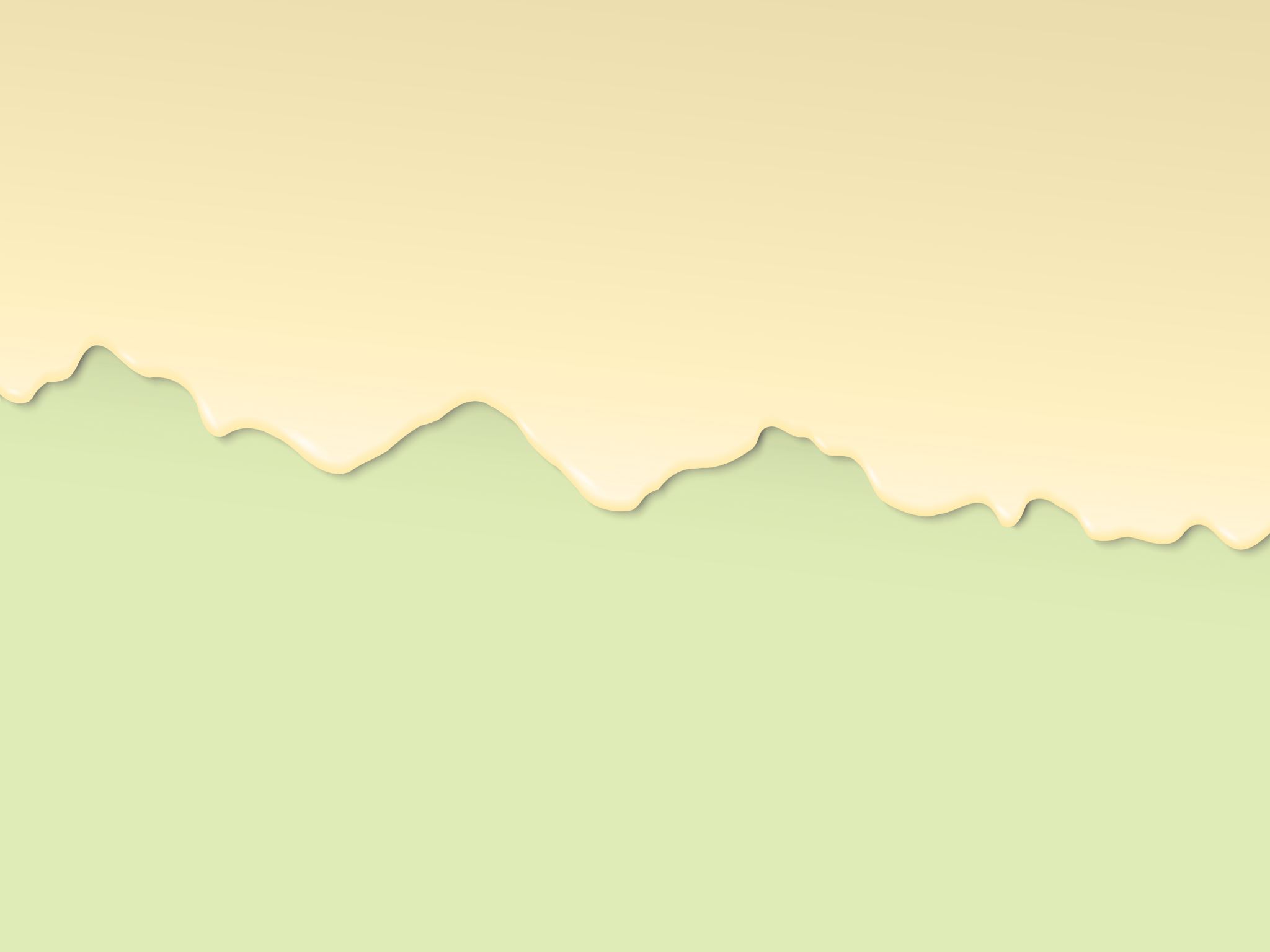 Metalli-ionit ja epämetalli-ionit
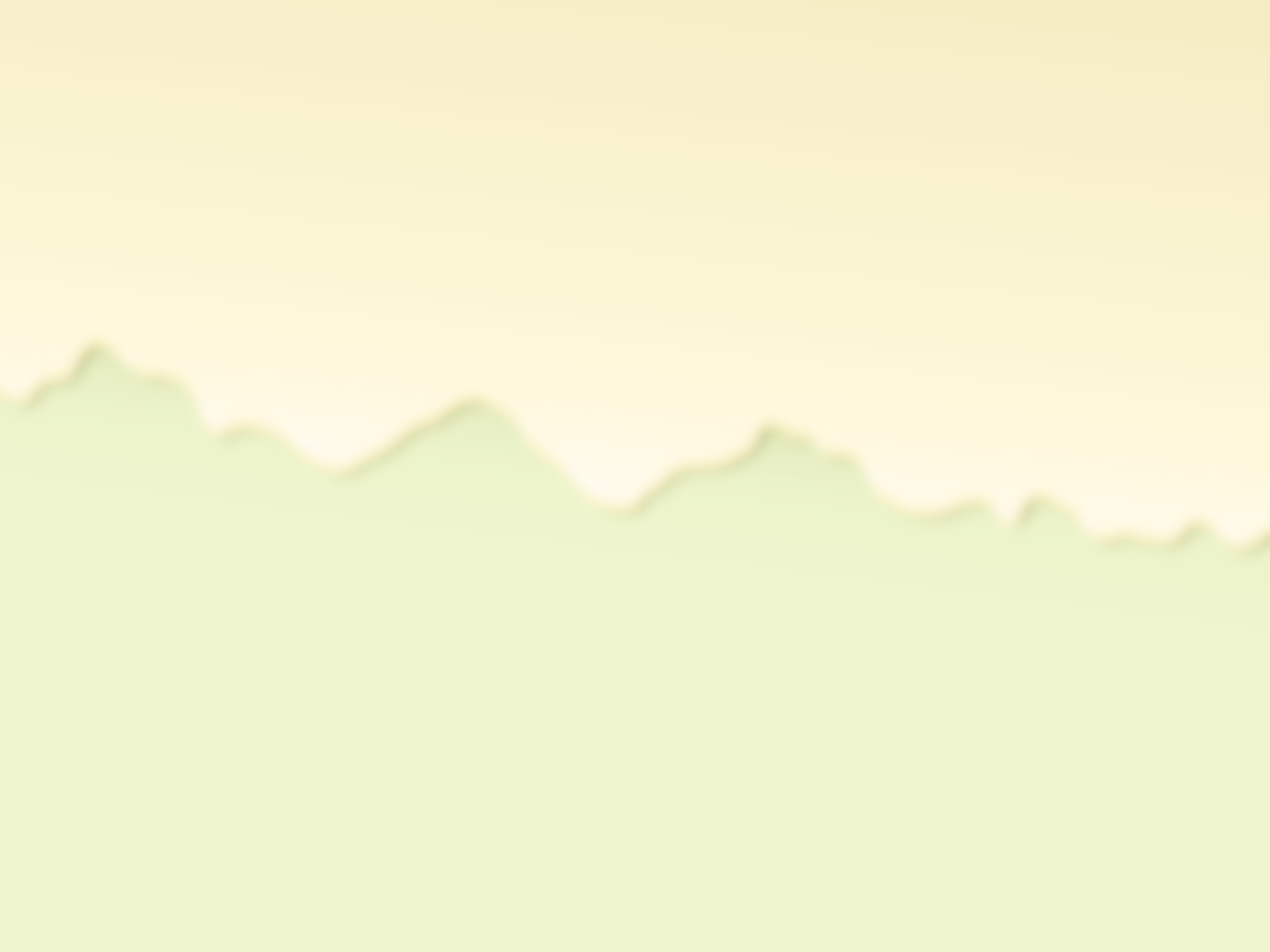 METALLI-ionit
Muodostuu, kun metalliatomi (uloimmalla kuorella 1-3 elektronia) ________________ ulkoelektroneitaan
__________________ ioneja
Metalli-ionien nimeäminen:
Nimen alkuosa sama kuin alkuaineen nimi
Esim. litium  ______________________
Esim. kalsium  ____________________
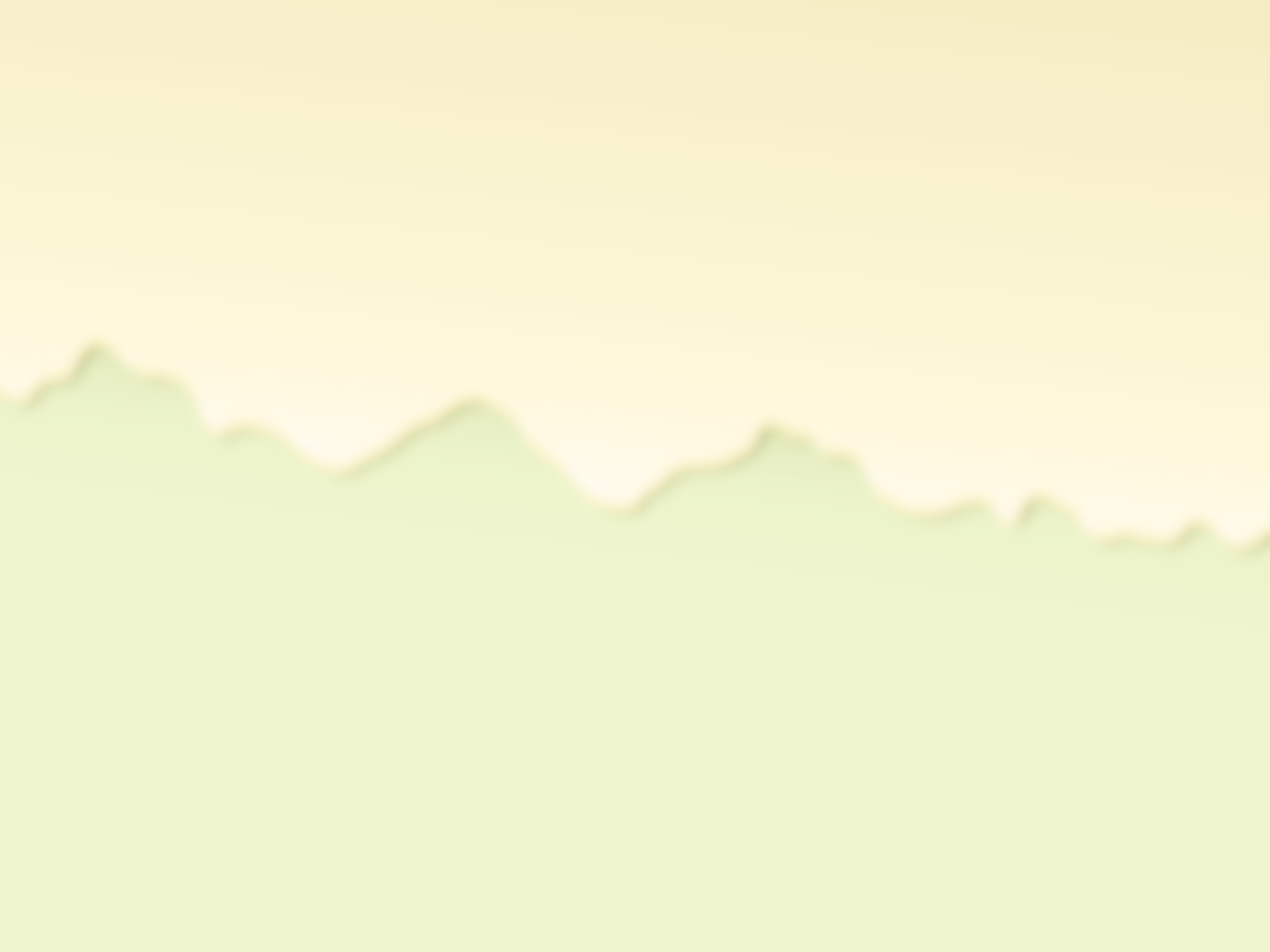 EPÄMETALLI-ionit
Muodostuu, kun epämetalliatomi (uloimmalla kuorella 5-7 elektronia) __________________ elektroneita
___________________ ioneja
Epämetalli-ionien nimeäminen:
Pääryhmän 17 alkuaineiden ionien nimien perään tulee di-pääte
Esim. fluori  ____________________
Pääryhmien 15 ja 16 epämetalli-ionien nimeämisessä poikkeuksia:
Happi  ______________________
Rikki  ______________________
Typpi  ______________________
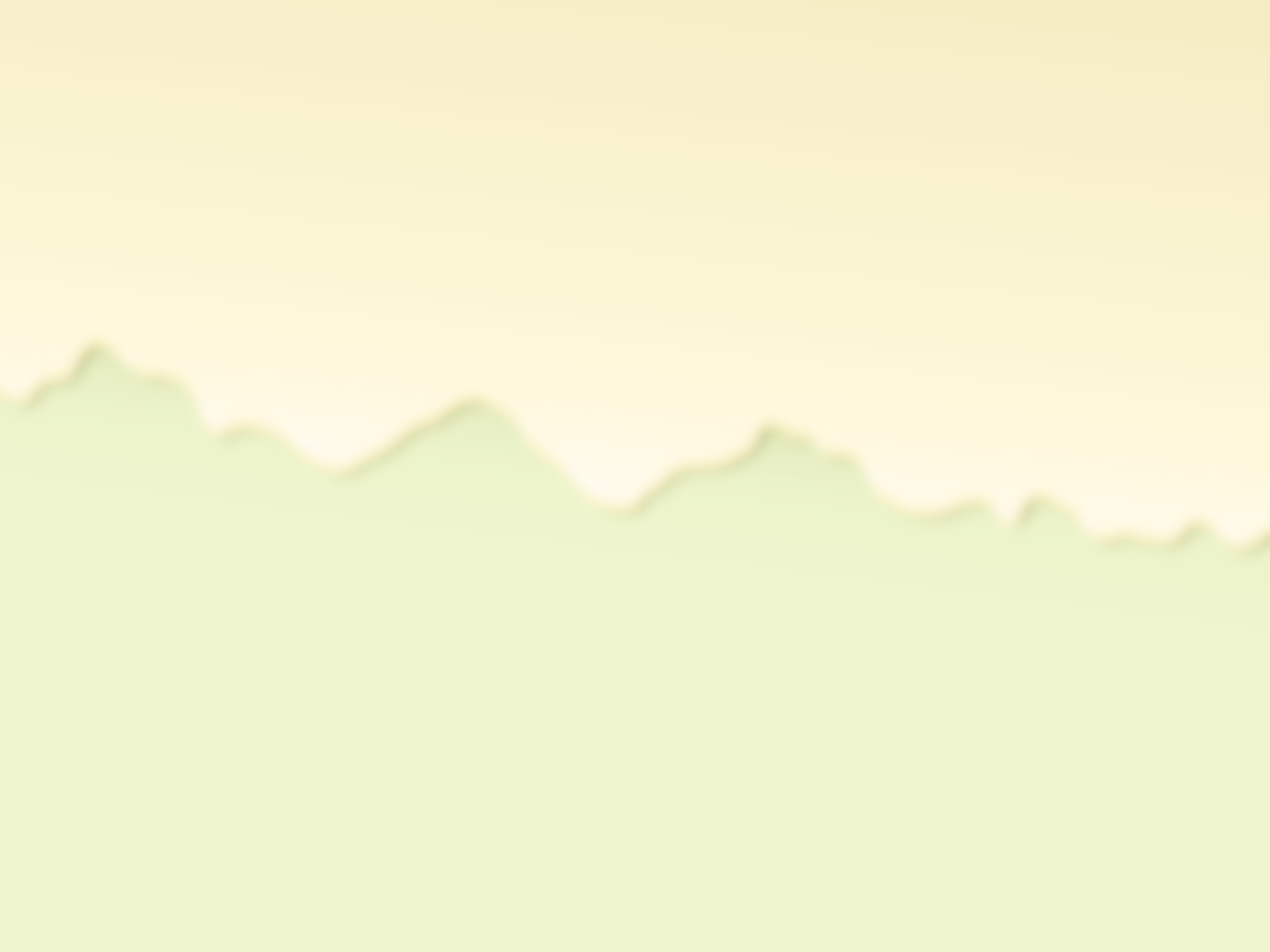 TEHTÄVÄ:
Nimeä seuraavista alkuaineatomeista muodostuvat ionit:
Magnesium  _______________________
Jodi  ____________________
Kupari  _____________________
Bromi  ___________________
Rikki  ________________________
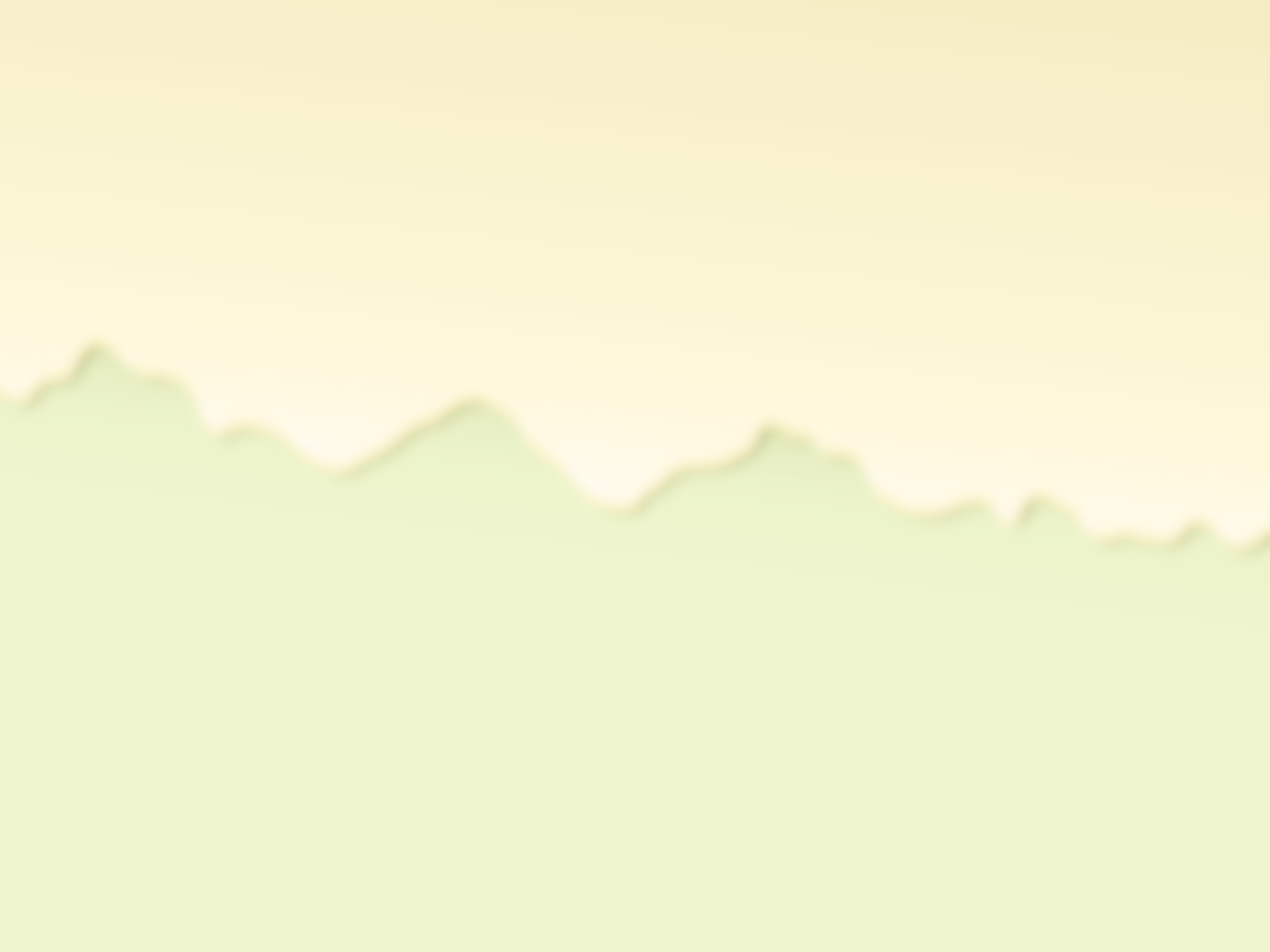 IONIYHDISTE
Muodostuu, kun ___________________________ reagoivat keskenään
Reaktiossa __________________________________________________, jolloin muodostuu positiivinen ioni (metalli-ioni) ja negatiivinen ioni (epämetalli-ioni)
Vastakkaismerkkiset ionit ___________________________________ muodostaen ioniyhdisteen
Vastakkaismerkkiset ionit ovat liittyneet yhteen ________________________
Esim. natriumatomi + fluoriatomi  ________________________
F-
Na+
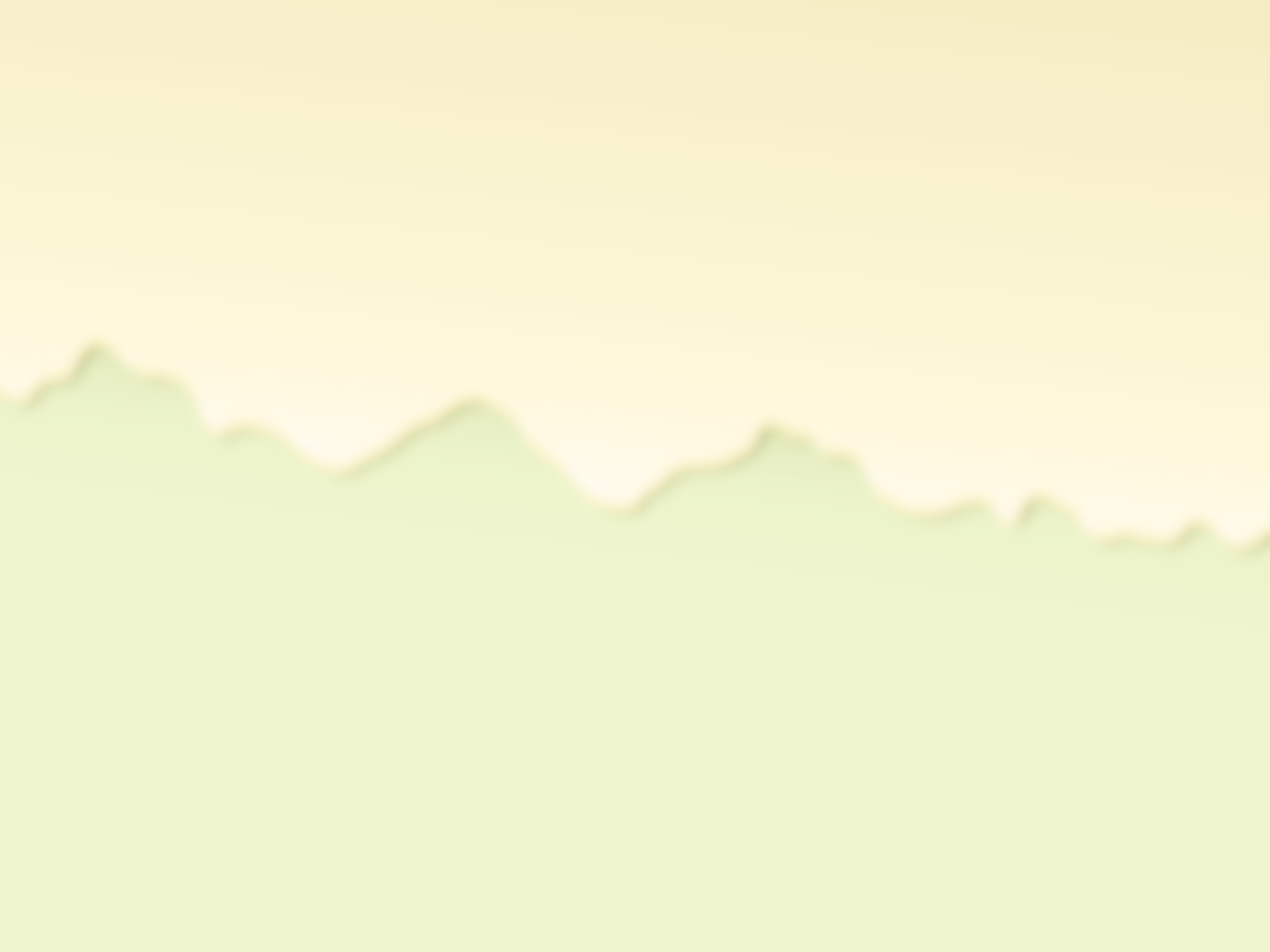 KIDE
Säännöllinen positiivisten ja negatiivisten ionien muodostama rakennelma
Muodostuu, kun metalli- ja epämetalli-ionit vetävät puoleensa muita lähellä olevia vastakkaismerkkisiä ioneja